ZURb1238 Prezentační dovednosti
Miniprezentace
13.3.2024
Petra Pichaničová
petra.pichanicova@mail.muni.cz
Co si pamatujeme z minula?
Čemu se máme při dávání zpětné vazby vyhnout? 

Co naopak dobře funguje?
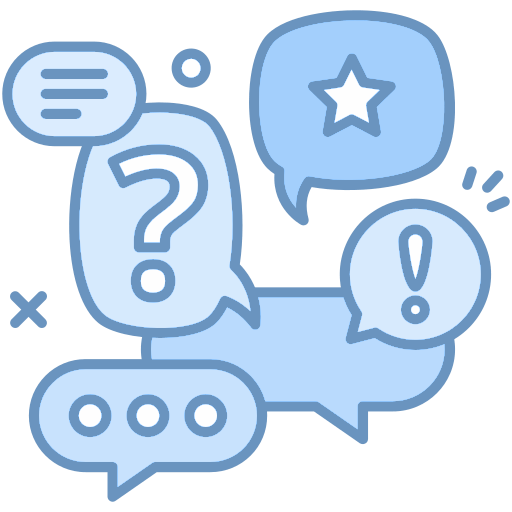 Dnes nás čeká:
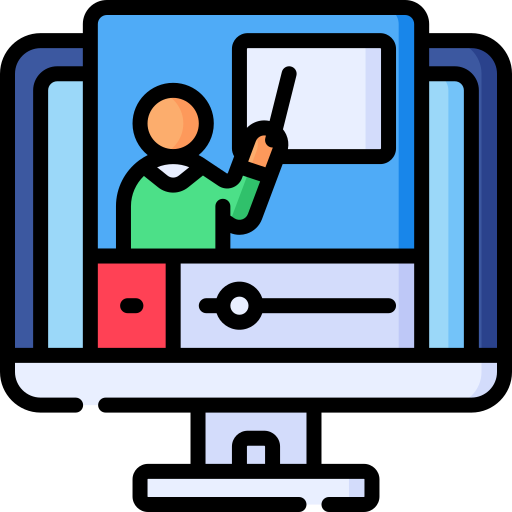 Miniprezentace I

Zpětná vazba k prezentacím

Reflexe
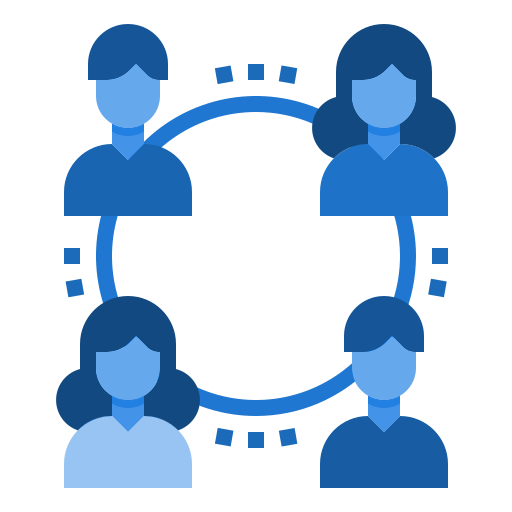 ?
Struktura zpětné vazby
Řeknete prezentující/mu, jak jste vnímali jeho výkon. Jasně vyzdvihněte, co na vás zapůsobilo a proč. Taktně, ale přímo vysvětlete, co pro vás nefungovalo a navrhněte změny. 

OBSAH

FORMA

SLABÉ STRÁNKY

SILNÉ STRÁNKY

DOPORUČENÍ
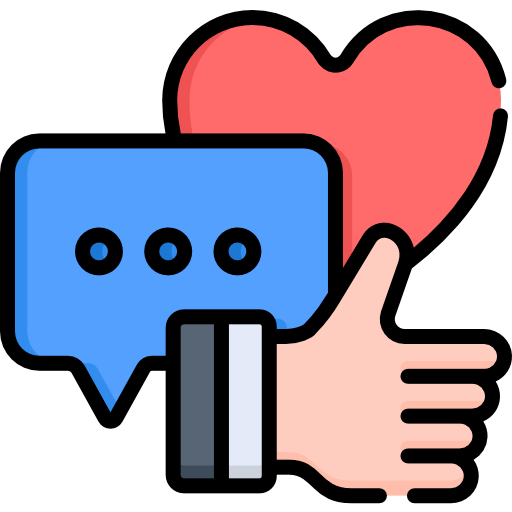 Kdo prezentuje
DNES JSME PROBRALI
PŘÍŠTĚ NÁS ČEKÁ
Miniprezentace I

Zpětná vazba na miniprezentace

Reflexe prezentací

Nastavení individuálních cílů v kurzu
Miniprezentace II

Zpětná vazba na miniprezentace

Reflexe prezentací

Nastavení individuálních cílů v kurzu